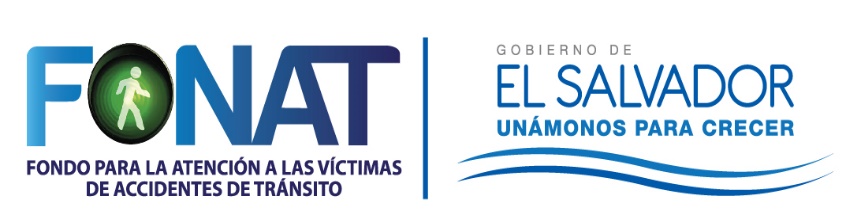 INFORME DE EJECUCIÓN POA 2017PERÍODO DE ENERO A MARZO
abril de 2017
INTRODUCCIÓN
El Plan Anual Operativo POA del Fondo para la Atención para las Víctimas de Accidentes de Tránsito FONAT, ha sido elaborado con la participación de las diferentes Gerencias y Unidades de la institución; tomando como base el Presupuesto aprobado por la Asamblea Legislativa, el cual contempla un monto total de ingresos por valor de $ 4,405,450.00; con lo cual se podrán ejecutar las diferentes actividades para el logro de las finalidades institucionales:
Otorgar una prestación económica a toda víctima de Accidentes de Tránsito que haya resultado con algún grado de discapacidad, o a sus familiares en caso de haber fallecido
Ejecutar proyectos y programas de educación, prevención y seguridad vial a través del CONASEVI
Impulsar o contribuir en proyectos o programas vinculados a la rehabilitación de las víctimas de accidentes de tránsito.
EJECUCIÓN DEL POA 2017
Se presenta el avance en la Ejecución del POA correspondiente al período de enero a marzo de 2017; se ha tomado en consideración las actividades ejecutadas o en proceso de ejecución; en la matriz de ejecución por cada actividad se han establecido para muchos casos la justificación por la cual determinadas actividades no ha sido posibles ejecutarlas en el tiempo programado.
Se hace constar, que durante los meses de enero y febrero del corriente año no se recibió ninguna transferencia de fondos por parte de Ministerio de Hacienda, fue hasta el 15 de marzo que se recibió la cantidad de $ 442,805.74 en concepto de primera transferencia que corresponde al 50% de los ingresos obtenidos por el Ministerio de Hacienda con la imposición de multas de tránsito y sus intereses.
Cada una de las actividades indicadas como ejecutadas o en proceso de ejecución son de exclusiva responsabilidad del Gerente, Jefe o Encargado del área o unidad correspondiente; la Gerencia de Administración y Finanzas únicamente ha facilitado la elaboración del presente informe, mediante la consolidación de la información proporcionada.
A continuación se presenta un resumen del nivel de ejecución del POA, durante el período indicado.
EJECUCIÓN DEL POA ENERO-MARZO 2017
CONCLUSIÓN
De un total de 121 actividades programadas ya sea de una forma parcial o total para el primer trimestre del año 2017, se han ejecutado o por lo menos están en proceso de ejecución la cantidad de 103; lo cual constituye un porcentaje del 85% que es muy aceptable de ejecución.
Se espera que con las transferencias de fondos que se han comenzado ya a recibir, se puedan ejecutar las actividades que necesitan recursos para ser ejecutadas en los próximos trimestres.